New for 2020 racing season!
The connie stephens’ diamond pavilion is located next to THE Mike Stephens’ winners circle featuring views from turn 10 to finish line
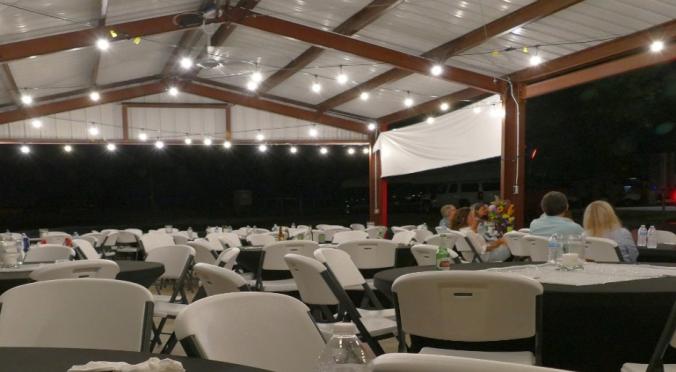 Grand opening was August 3, 2019.  
Pavilion is 30’ x 60’ and seats over 125 guests at 14 tables with space to move around.  The lights are amazing, but not as amazing as the “Big Ass” fans.
pavilion rental:  $200 for a luncheon or dinner ($600 for two full days)
Accoutrements:  
All brand new 72” round tables @ $12 ea 
8’ tables @ $8 ea
comfortable folding chairs @ $3 ea
table covers @ $2 ea (black or white spandex)
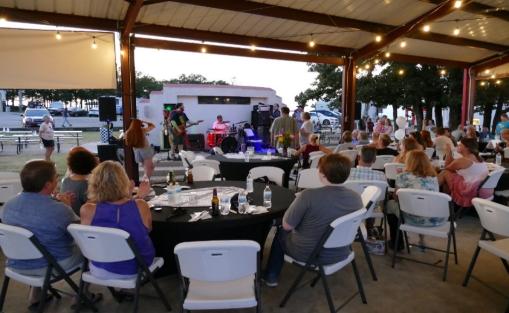 The caterer set up on the winners’ circle west side so that a band could entertain guests on the east side while enjoying their meals.
Side walls for cooler weather!
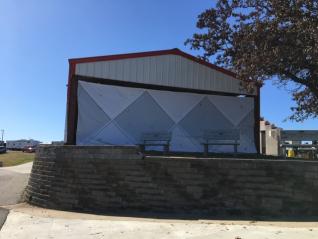 Call now to book!  (918) 356-4814
Note: side walls are not rated for high wind conditions.